Renaissance
Global 2 
Ms. Lyons
Renaissance: 1300’s-1500’s
Black Plague is ending 
Feudalism is dead
Commercial Revolution revives trade 
Italian city-states (Venice)
Renaissance means…
“Rebirth”
Europe came out of the Dark Ages 
European Golden Age
Art
Literature
Science
Compare
Middle Ages
Renaissance
Religion
Church 
Death
Heaven
Living world
Achievements of people
Education  
These were all part of the ideology: Humanism
Art & Architecture
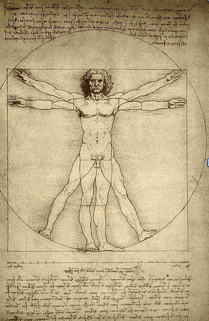 Greek & Roman influences
Columns, domes, arches (architecture) 
Realistic 
Anatomy – sculptures look like real bodies 
Perspective – paintings look alive
Still religious themes
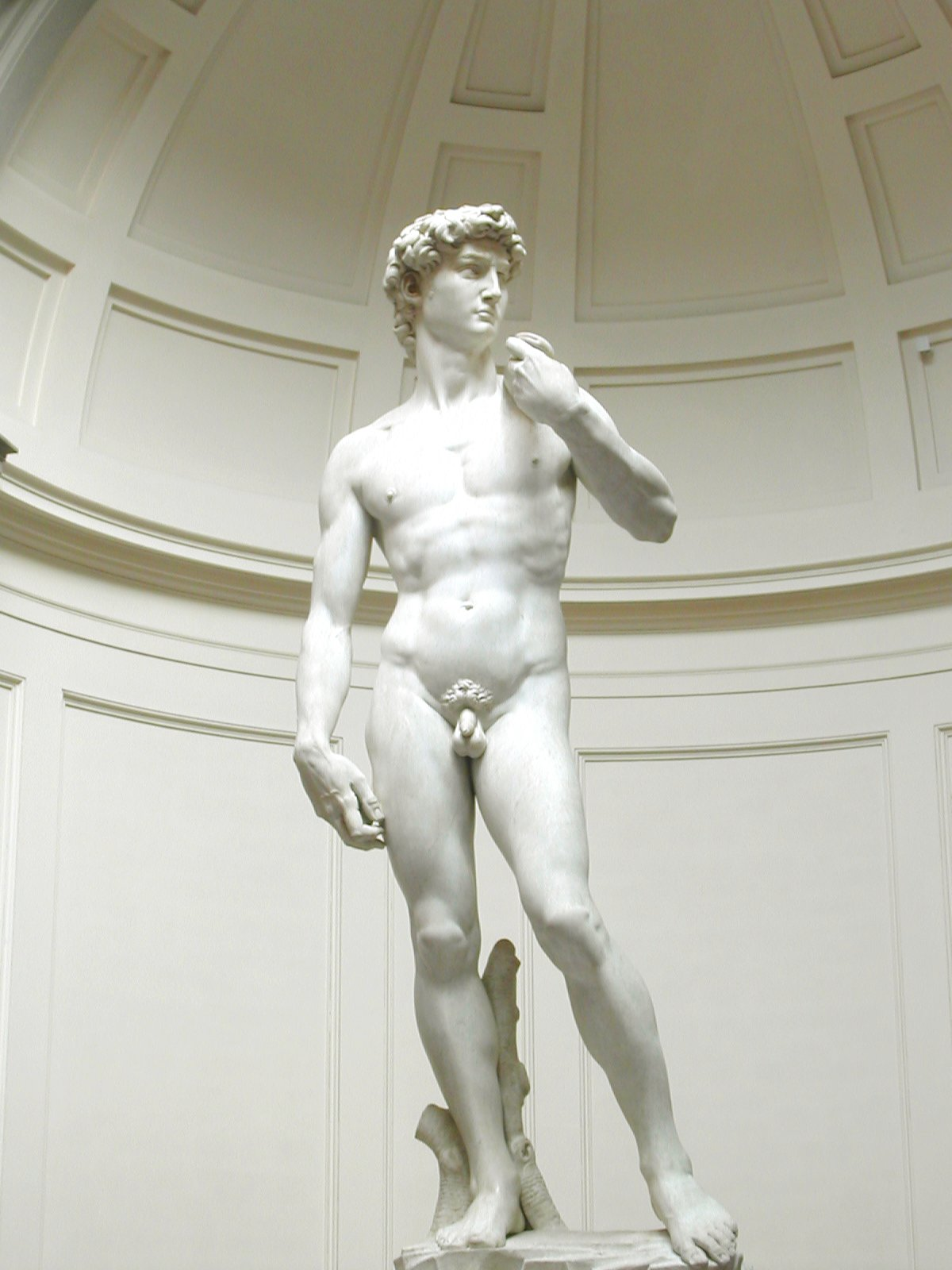 Famous Artists
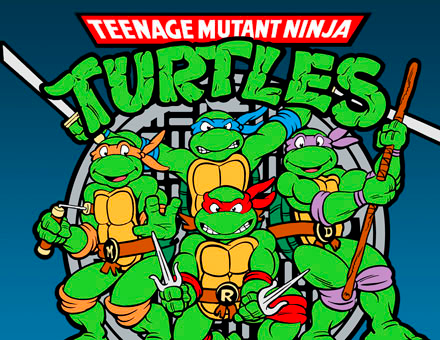 Michelangelo
Sistine Chapel, David – a sculpture
Leonardo da Vinci 
Mona Lisa – a painting, also sketched planes, submarines
Raphael
painter, student of Michelangelo & da Vinci
Donatello
sculptor
Sofonisba Anguissola
female, painter, not allowed to study body – not appropriate for women to see nude people
Michelangelo's Sistine Chapel
Leonardo Da Vinci’s Mona Lisa
Sofonisba Anguissola’s Self-Portrait
Literature
Books now written in everyday language
NOT Latin or Greek (only learned/spoken in school) 

Dante 
The Divide Comedy – a story through heaven & hell
Cervantes
Don Quixote – picks on knights & chivalry
Shakespeare 
Romeo & Juliet, Hamlet - plays, wrote about human emotions 
Machiavelli 
The Prince – rulers should use any means necessary for success
Printing Press Invented!
Technology 1st invented in China
Germany, 1456: Movable type invented by Johannes Gutenberg
Printed Bibles at first 

EFFECTS: 
Easier access to books
Literacy increased
Ideas spread faster
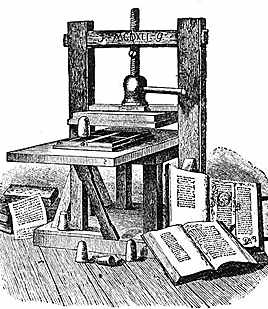